Updates of Korea-4GSR impedance modeling and instability studies
Updates of Korea-4GSR impedance modeling and instability studies
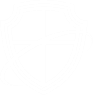 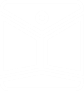 Jimin Seok

on behalf of 4GSR Beam Dynamics Group
Pohang Accelerator Laboratory, POSTECH
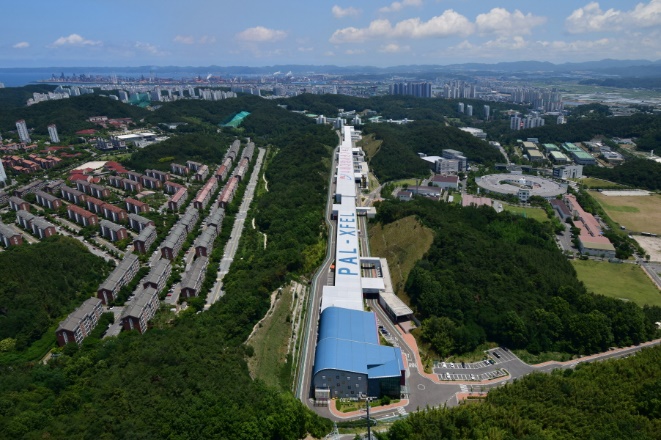 2024.11.14
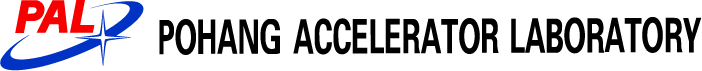 Updates of Korea-4GSR impedance modeling and instability studies
Outline
Overview of Korea-4GSR storage ring 

Korea-4GSR impedance modeling status
Beam coupling impedance
Korea-4GSR impedance budget

Storage ring instability study
Single bunch instability
Multi bunch instability

Conclusions
2
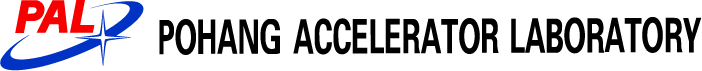 Updates of Korea-4GSR impedance modeling and instability studies
Overview of Korea-4GSR
Injection section
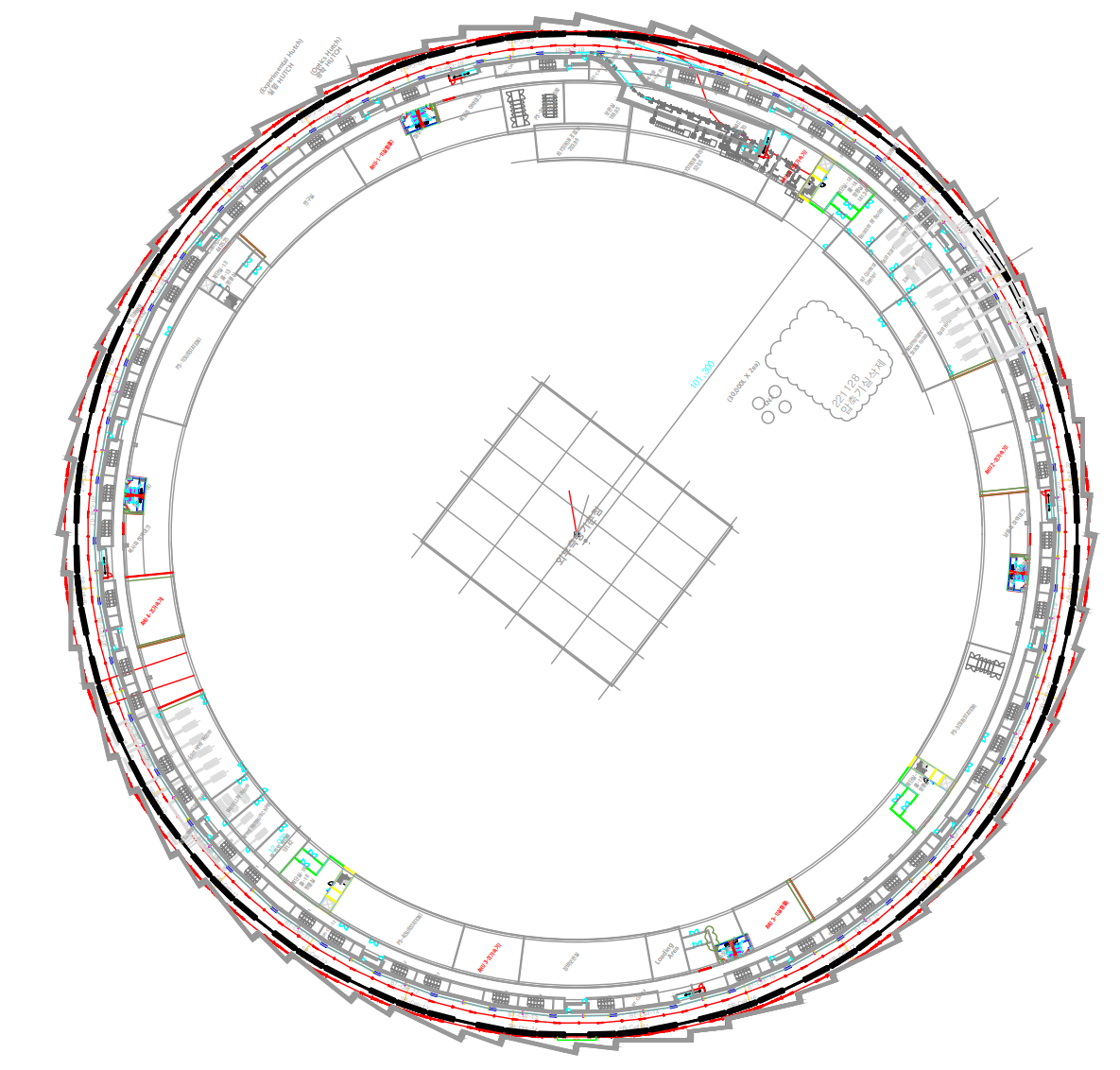 Storage ring main parameters
SR RF main RF cavity
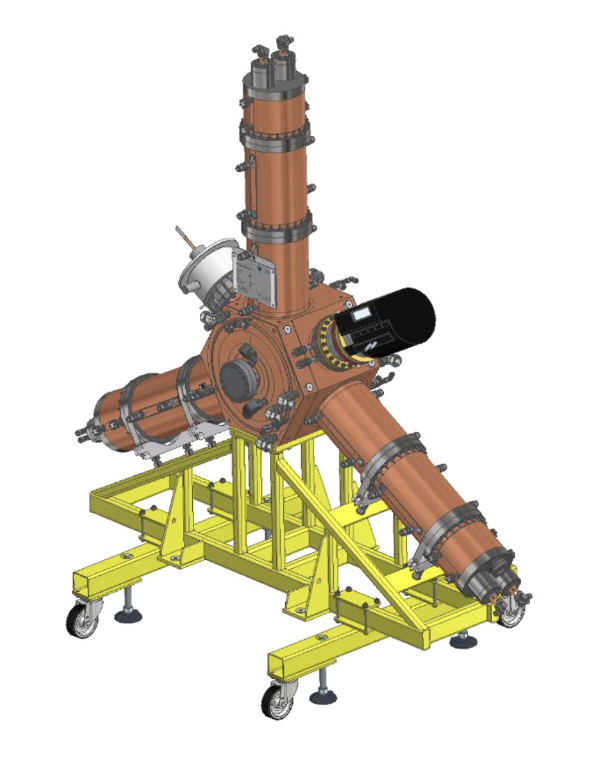 200 MeV linac
Racetrack
EU type normal conducting HOM damped RF cavity, 500 MHz
High-beta section
3
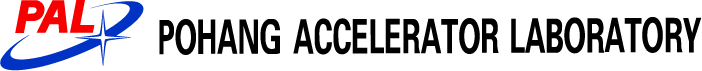 Updates of Korea-4GSR impedance modeling and instability studies
Overview of Korea-4GSR
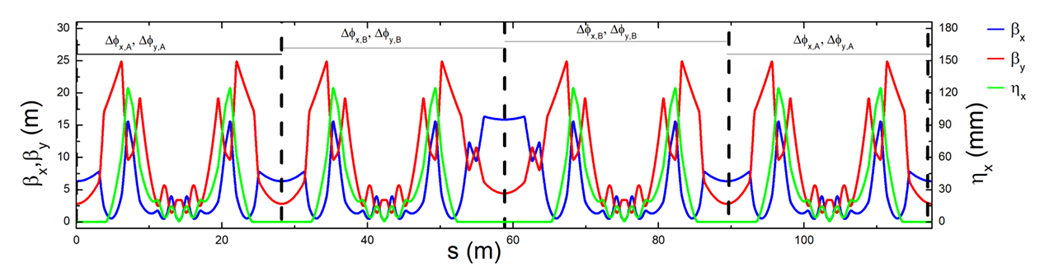 Hybrid 7 Bend Achromat
RING_S : Ring with full periodic 28-cell (no high-beta straight)
RING_H : Ring with 26 ID straights + 2 high-beta straights (28 identical arcs)
bending
Quad
Dipole quad (reverse bend)
Sextupole (includes skew quad)
Octupole
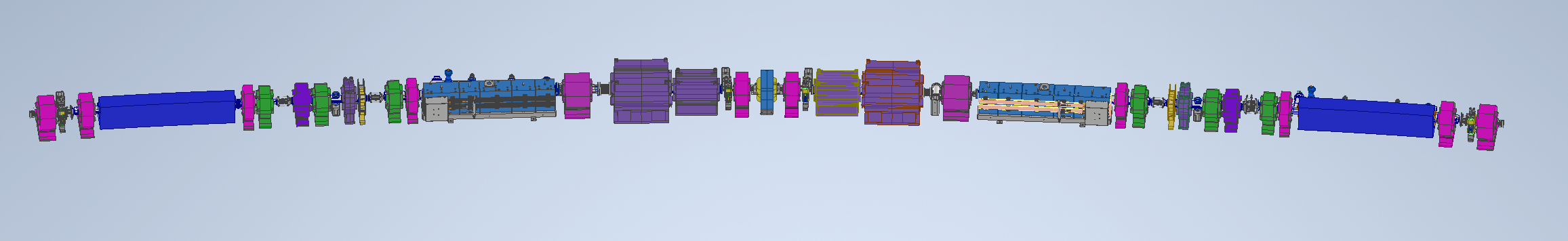 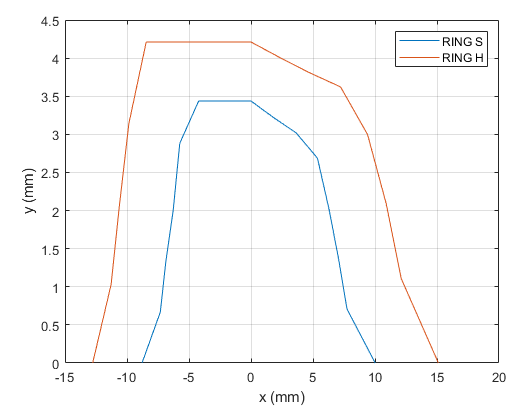 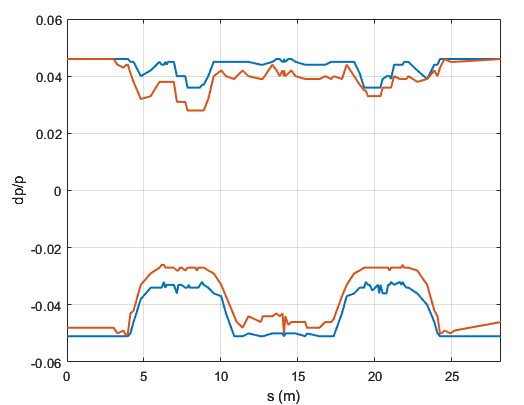 LGBM
LGBM
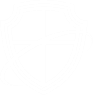 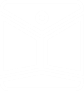 2 T center bend
RING_H has larger DA as much as ~ 1.45.
RING_H has smaller MA which result in   27% decrease of Touschek lifetime.
Korea-4GSR lifetime
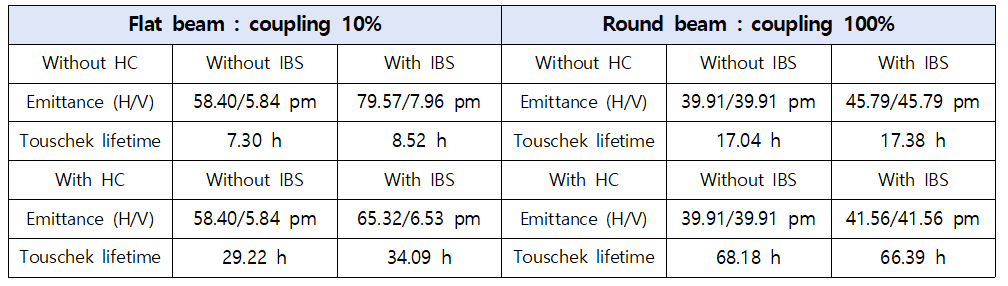 4
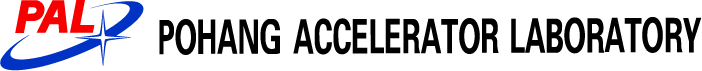 Updates of Korea-4GSR impedance modeling and instability studies
Beam coupling impedance
Coulomb field of charged particle
Pancake shape
Geometric impedance
Resistive wall impedance
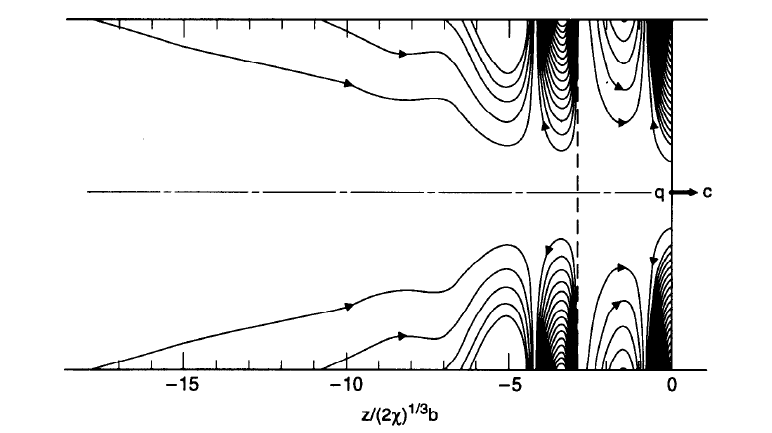 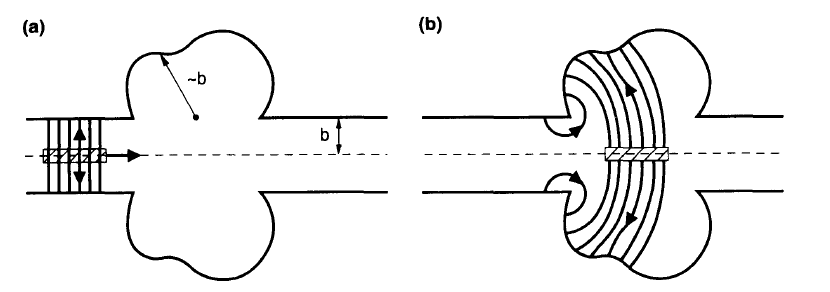 s [m]
Ref. A. Chao, “Physics of collective beam instabilities in high energy accelerators”
5
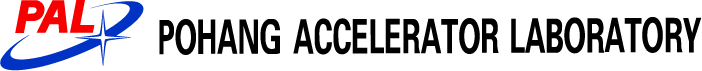 Updates of Korea-4GSR impedance modeling and instability studies
Korea-4GSR impedance modeling
Geometric impedance
Resistive wall impedance
Korea-4GSR chamber cross section
LGBM chamber
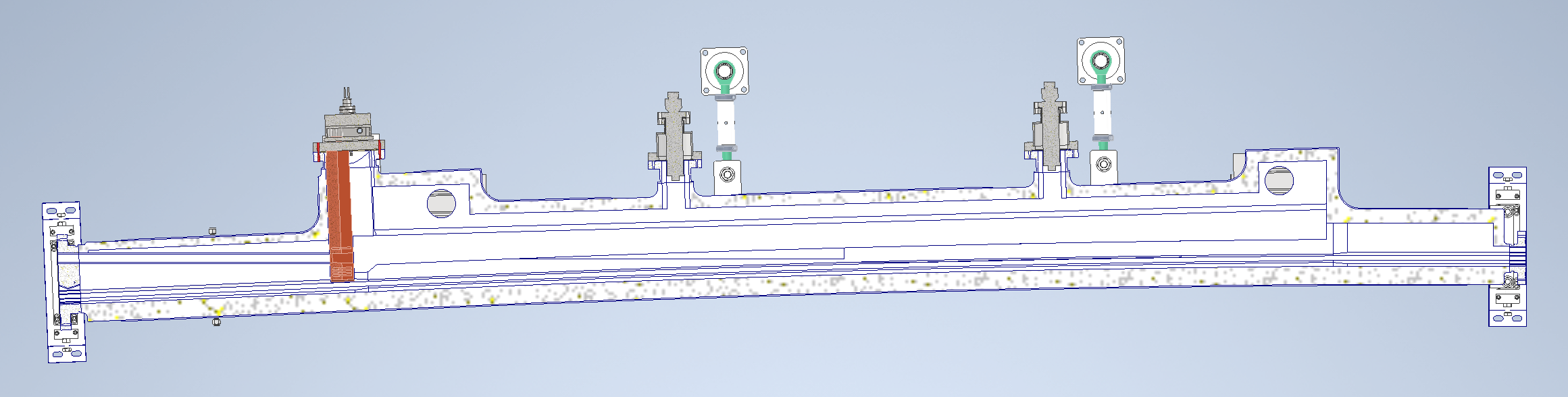 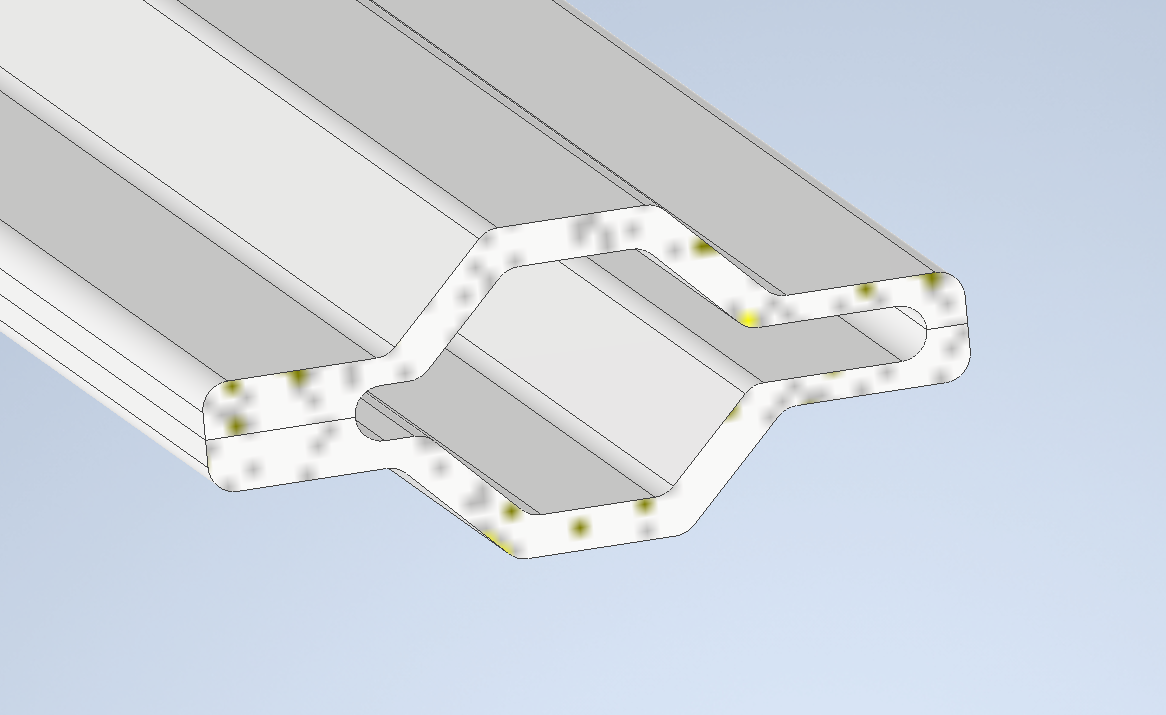 BPM
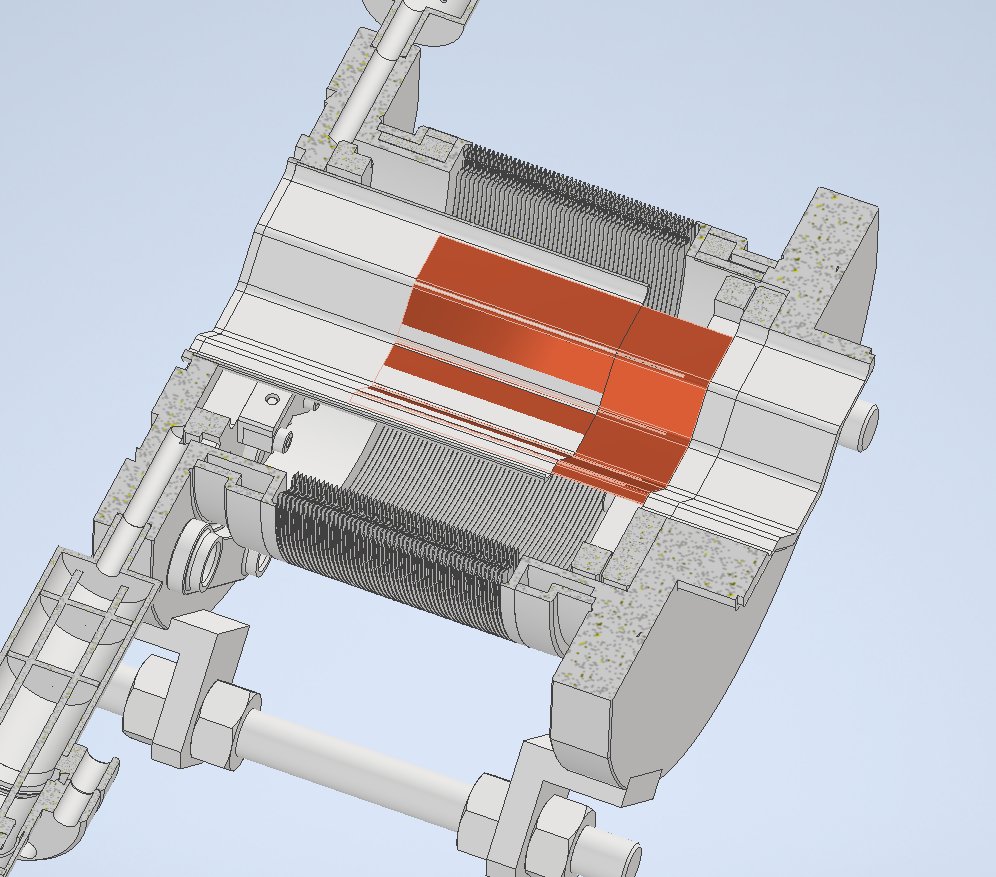 Bellows
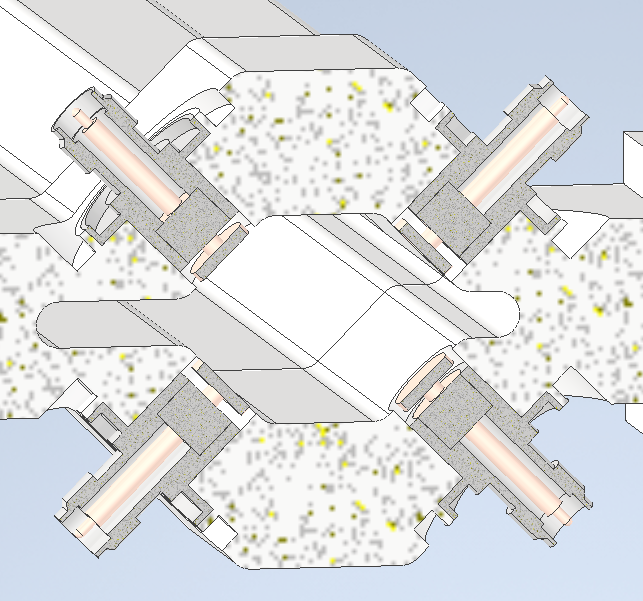 Material: Aluminum or stainless steel
Geometric Impedance Calculation with GdfidL Simulation Tool.
Components with changes in cross-sectional shape were simulated.
Bunch length of 1 mm was used for pseudo wake function.
Distinguishing Vacuum Chambers by Cross-Section Shape and Materials.
The resistive wall impedance was modeled using ImpedanceWake2D, with approximate chamber dimensions used for the calculations.
6
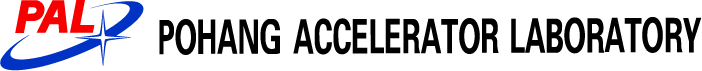 Updates of Korea-4GSR impedance modeling and instability studies
Korea-4GSR impedance modeling
Korea-4GSR single component’s loss, kick factors and effective impedances at bunch length of 3.6 mm
LF, HF, and VF represent the longitudinal, horizontal and vertical feedback kickers, respectively.
Assumptions include 19 in-vacuum undulators and 5 elliptically  polarized undulators.
Certain components, such as transitions and injection section, are missing in the current model.
7
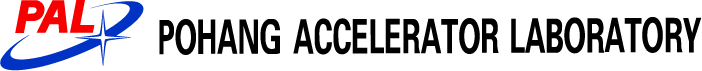 Updates of Korea-4GSR impedance modeling and instability studies
Korea-4GSR impedance modeling
19 IVUs open
19 IVUs close
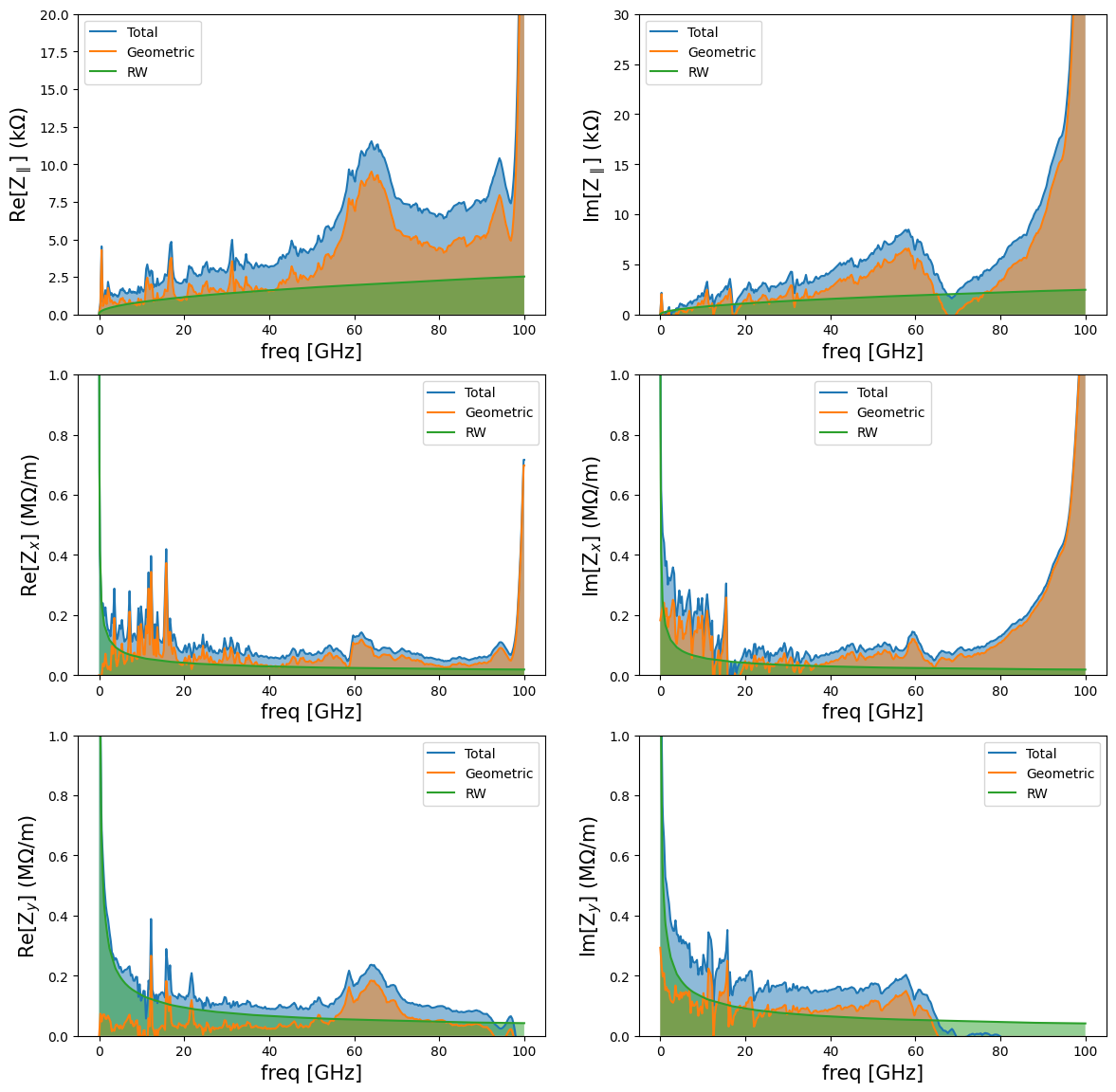 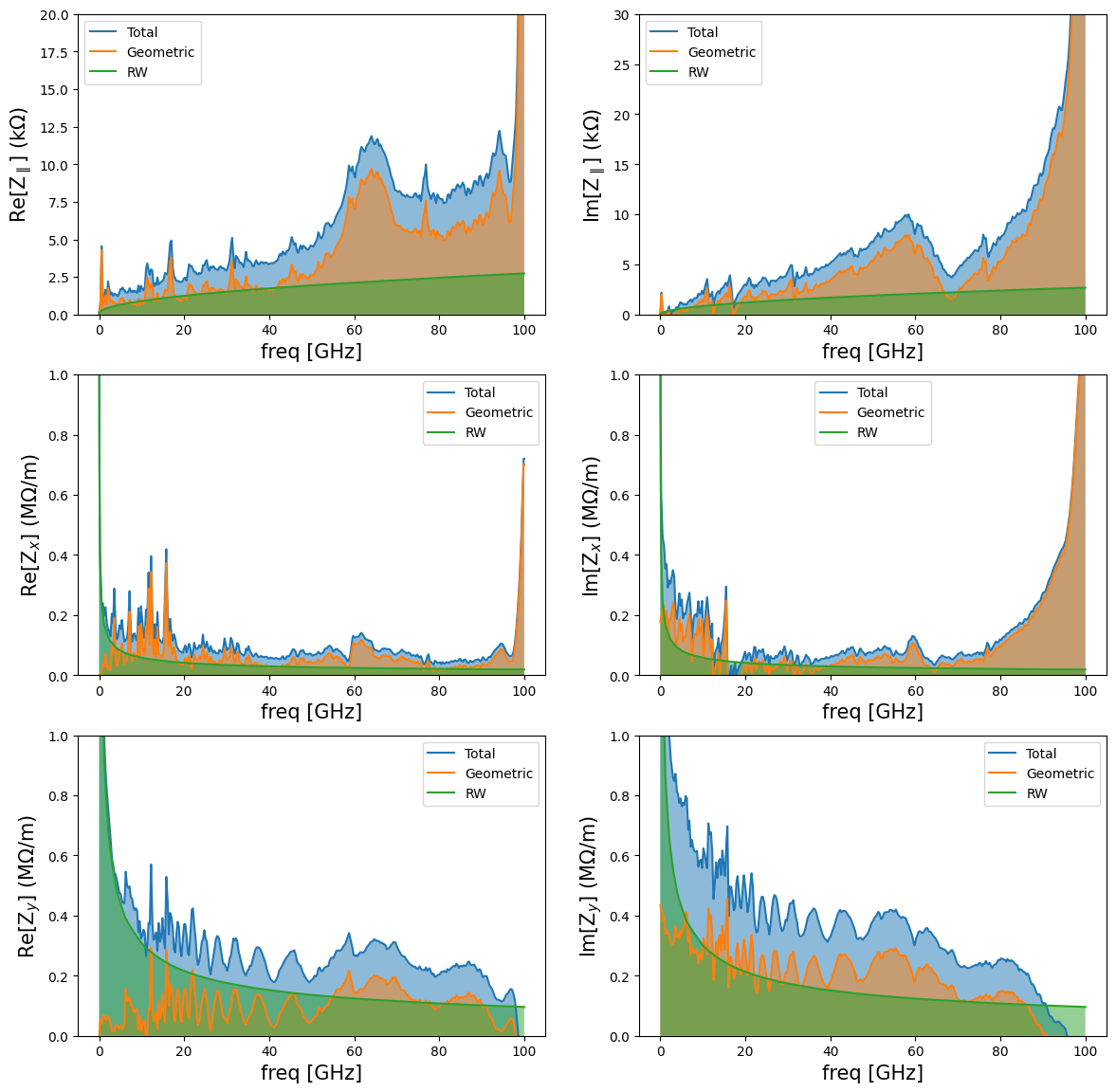 8
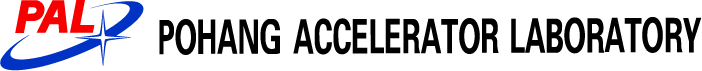 Updates of Korea-4GSR impedance modeling and instability studies
Microwave instability
PyAT tracking result
Microwave instability occurs when high-frequency impedance (wavelengths on the order of a few centimeters) causes turbulence in the beam. 
This instability increases the beam energy spread and emittance. 
The threshold for microwave instability can be estimated using the Boussard criterion.
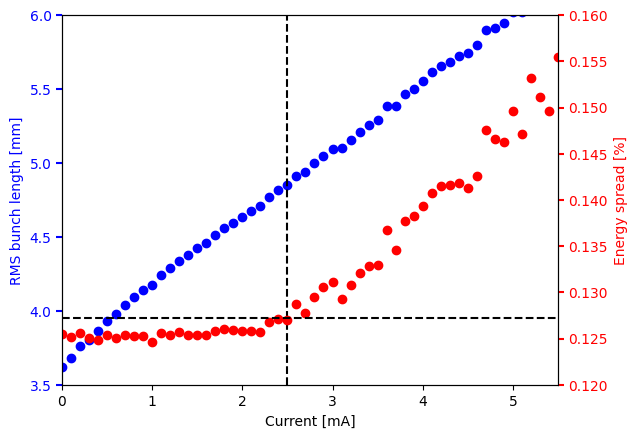 Keil-Schnell-Boussard criterion
I= 0 mA
I= 3 mA
Korea-4GSR theoretical MW threshold current: 0.1 mA
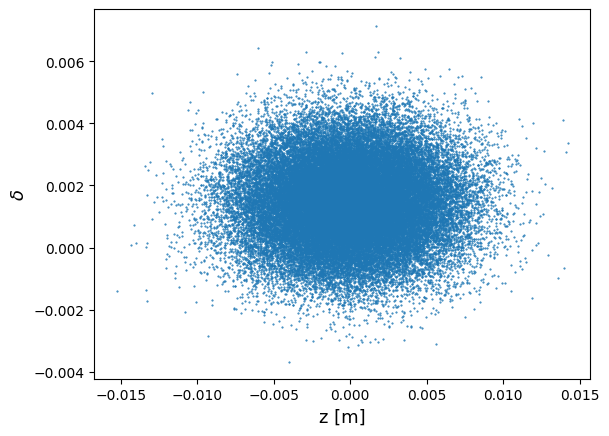 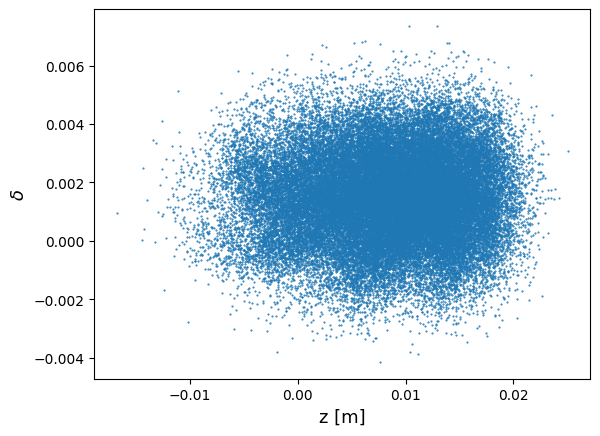 2.4 mA
Theoretical estimations were based on conservative conditions.
Numerical tracking was performed with 50,000 particles over 100,000 turns.
The microwave instability simulation included only longitudinal impedance (transverse impedance was not considered).
The threshold current for microwave instability was identified when the increase in energy spread exceeded 1%.
9
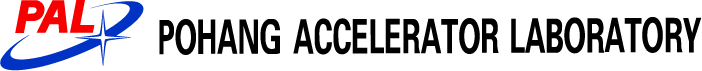 Updates of Korea-4GSR impedance modeling and instability studies
Transverse mode coupling instability
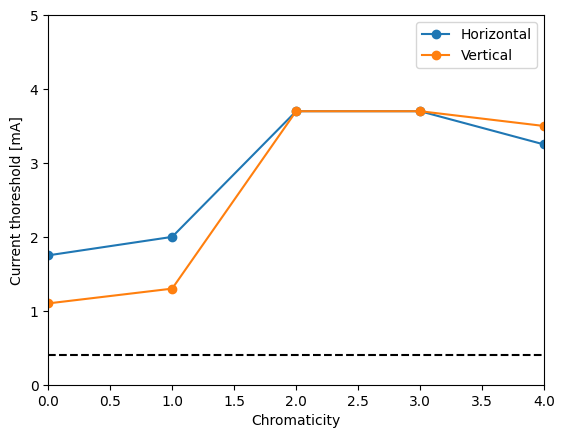 Transverse broad-band impedance (short-range wakefield) induces head-tail instability.
As the single-bunch current increases, modes of head-tail instability can couple, leading to transverse mode coupling instability (TMCI).
TMCI limits the bunch current in the transverse direction.
Adjusting chromaticity can raise the threshold current for the onset of this instability.
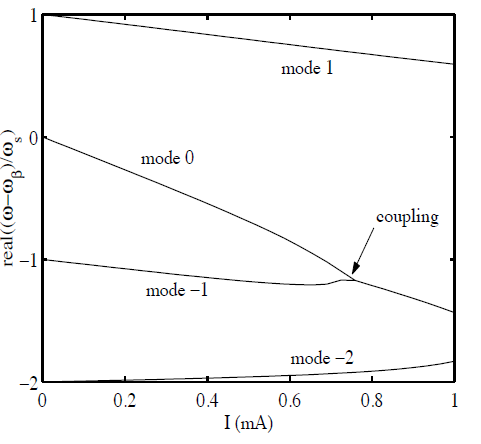 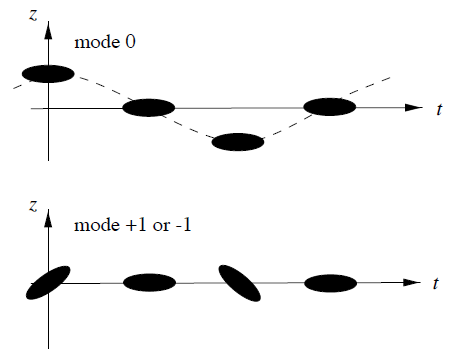 Vertical centroid motions
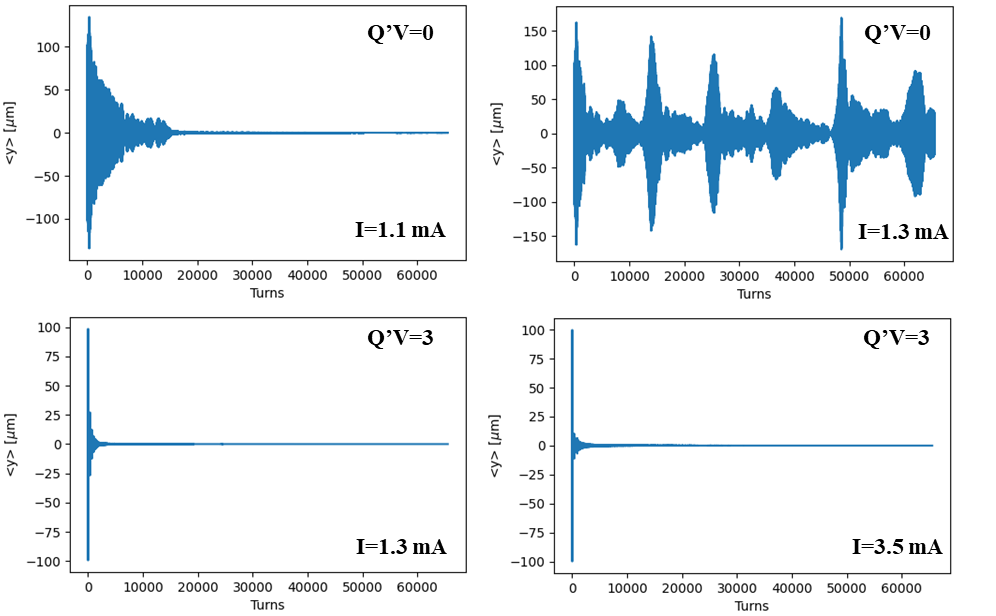 Analytical TMCI threshold @ zero chromaticity
TMCI tracking includes longitudinal, transverse impedance, 50k particles and 60k turns.
TMCI threshold was found that beam size start to change  or loss the particle .
10
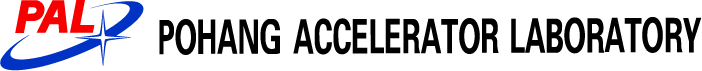 Updates of Korea-4GSR impedance modeling and instability studies
RW induced coupled bunch mode instability
Resistive wall induced coupled bunch mode instability @ zero chromaticity
Vertical plane IVU close
Vertical plane IVU open
Horizontal plane
Theoretical analysis comes from a well-known equation
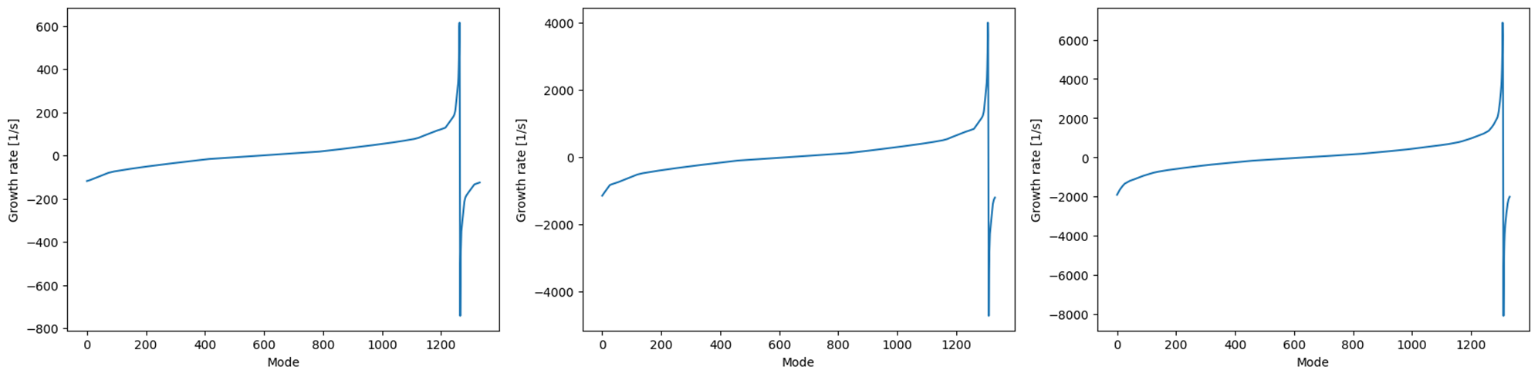 Analytical results
Imaginary part of frequency shift gives a growth rate
To determine the growth rate from numerical tracking data, singular value decomposition (SVD) was applied. The growth rate was then obtained by fitting to the time vector.
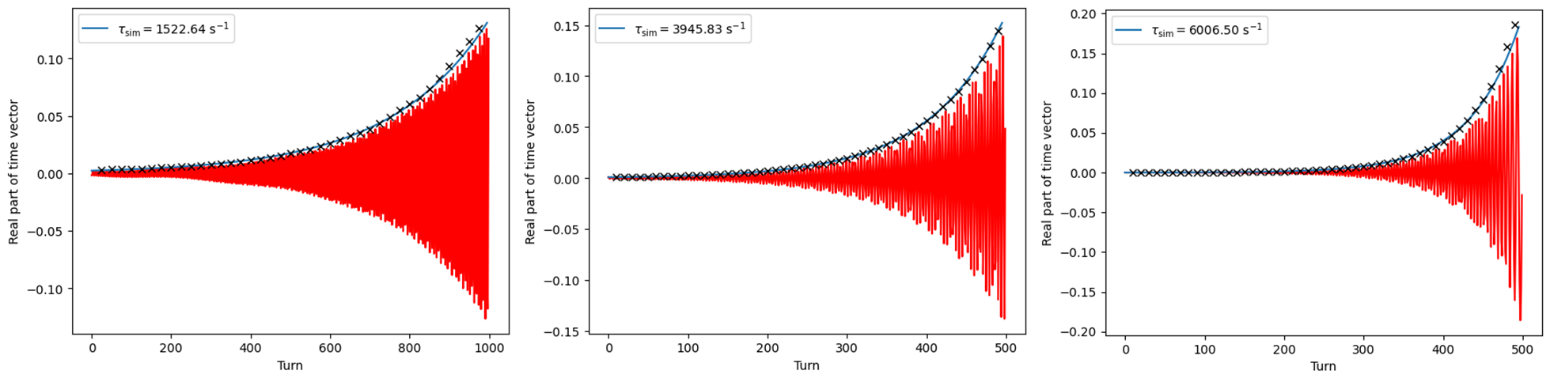 Tracking results
Time pattern
Spatial pattern
Bunch number: 1332
Current: 400 mA
11
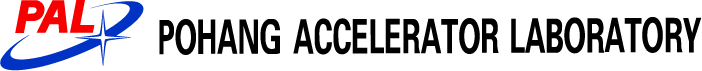 Updates of Korea-4GSR impedance modeling and instability studies
RW induced coupled bunch mode instability
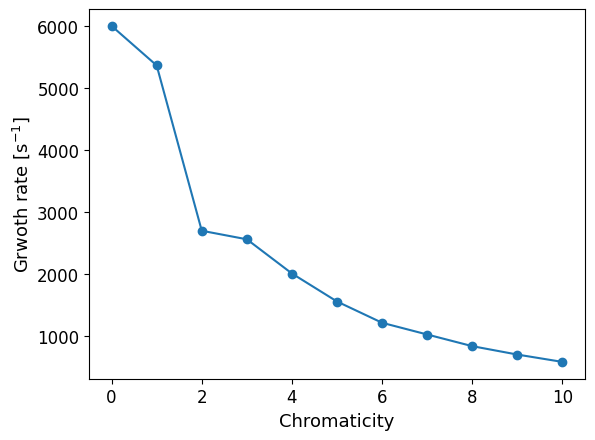 Bunch number: 1332
Current: 400 mA
IVU close, vertical plane
Similar to TMCI, chromaticity can increase the CBMI threshold current.
12
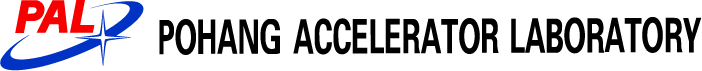 Updates of Korea-4GSR impedance modeling and instability studies
Main RF beam-loading
Analytical synchrotron tune shift
Longitudinal position shift
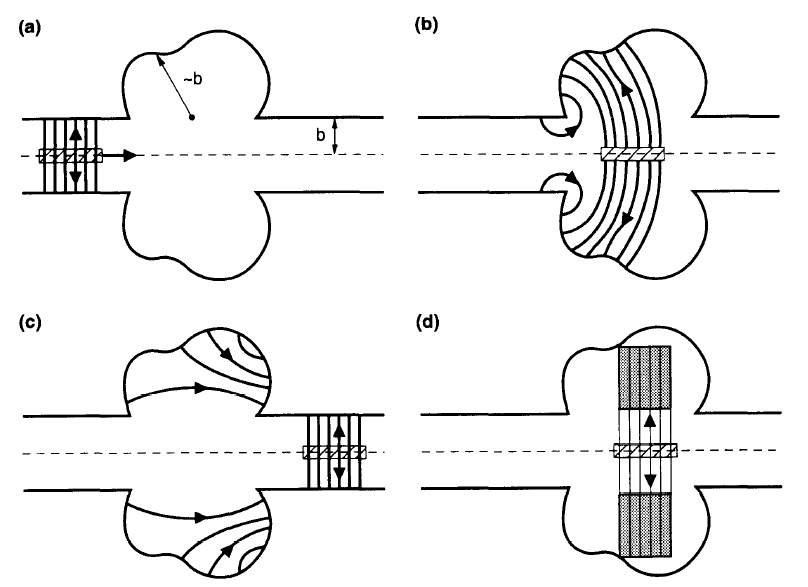 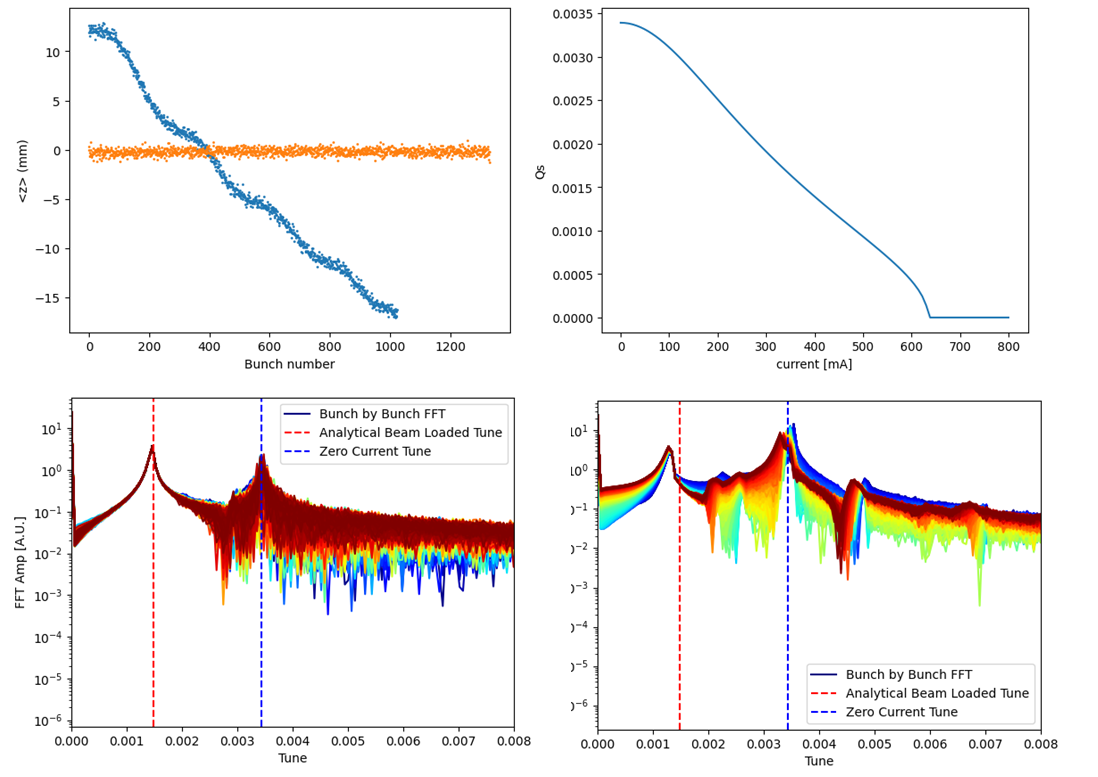 Uniform filling (nb=1332)
Transient filling (nb=1024)
As a beam traverses a cavity structure, it loses energy, which causes energy to oscillate within the cavity. 
Subsequent beams will either lose or gain energy depending on the phase of the field.
Analytical synchrotron tune shift
Detuning angle
Transient filling (nb=1024) bunch by bunch synchrotron tune
Uniform filling (nb=1332) bunch by bunch synchrotron tune
Unperturbed synchrotron tune
Loaded quality factor
13
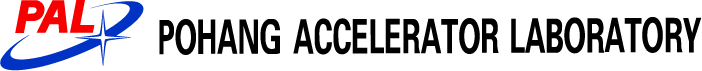 Updates of Korea-4GSR impedance modeling and instability studies
Conclusions
The Korea-4GSR impedance modeling remains an ongoing process, with significant progress achieved in calculating various components.

Approximately 20% of the weighted impedance has been simulated, particularly focusing on single bunch instability.

Findings suggest that a single bunch current of 2–3 mA can operate without single bunch instability.

Resistive wall (RW) induced coupled bunch instability analysis shows that increasing chromaticity can effectively raise the threshold current, mitigating instability.

Studies on transient beam-loading in the RF cavity indicate areas for further examination.

Continued efforts in impedance modeling and instability analysis are essential to support the successful Korea-4GSR project.
14
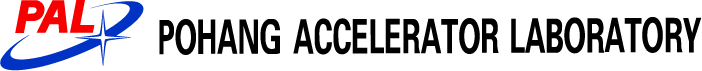 Low Emittance Rings Workshop 2024
Thank you for your attention
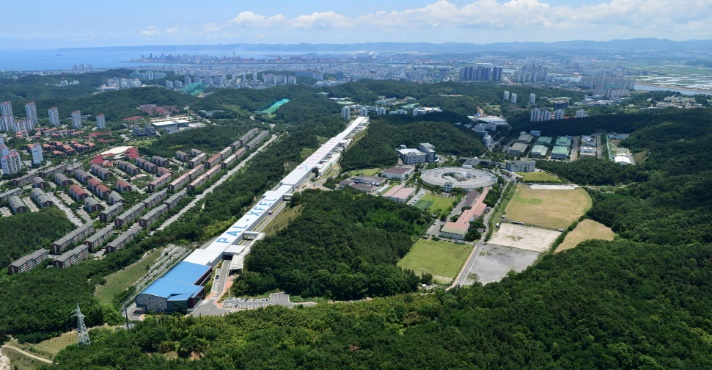 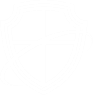 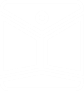 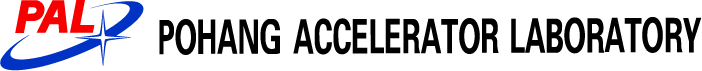